Genetic Diseases
1.
What are diseases?
Diseases are a dissent from typical cellular or organ function, not caused by injury. 
(when something isn’t working right, and you didn’t get it from anything)
You can be sick from the flu, but it is not a disease.
Diseases can sometimes be traced backed to genetic function, and we can split them into categories:
Heart disease

Huntington’s disease 
Sickle Cell


Color blindness



Down’s Syndrome
Multi-factorial
Monogenetic Autosomal
Monogenetic Sex linked
Meiotic error/ chromosomal abnormality
Multifactorial
Disease caused by many genetic abnormalities, meaning geneticists and doctors can’t pinpoint ONE mutation that is responsible. 
Heart Disease
Cancer
Type 2 Diabetes
Genetic Mutation
Deletion
Substitution
Insertion
Monogenetic diseases
Sex linked
Mutations that occur on X chromosome (or rarely Y chromosomes)
Autosomal 
Mutations that occur on chromosomes 1-22. 
These chromosomes do not determine sex
Meiotic error/ chromosomal abnormality
When one or more chromosomes are duplicated, shortened or abnormal
Autosomal
Recessive
Dominant
Monogenetic
Sex linked
Dominant       Recessive
Diseases
Meiotic error/ chromosomal abnormality
Deletion
Mutation
Duplication
Multifactorial
Autosomal diseases
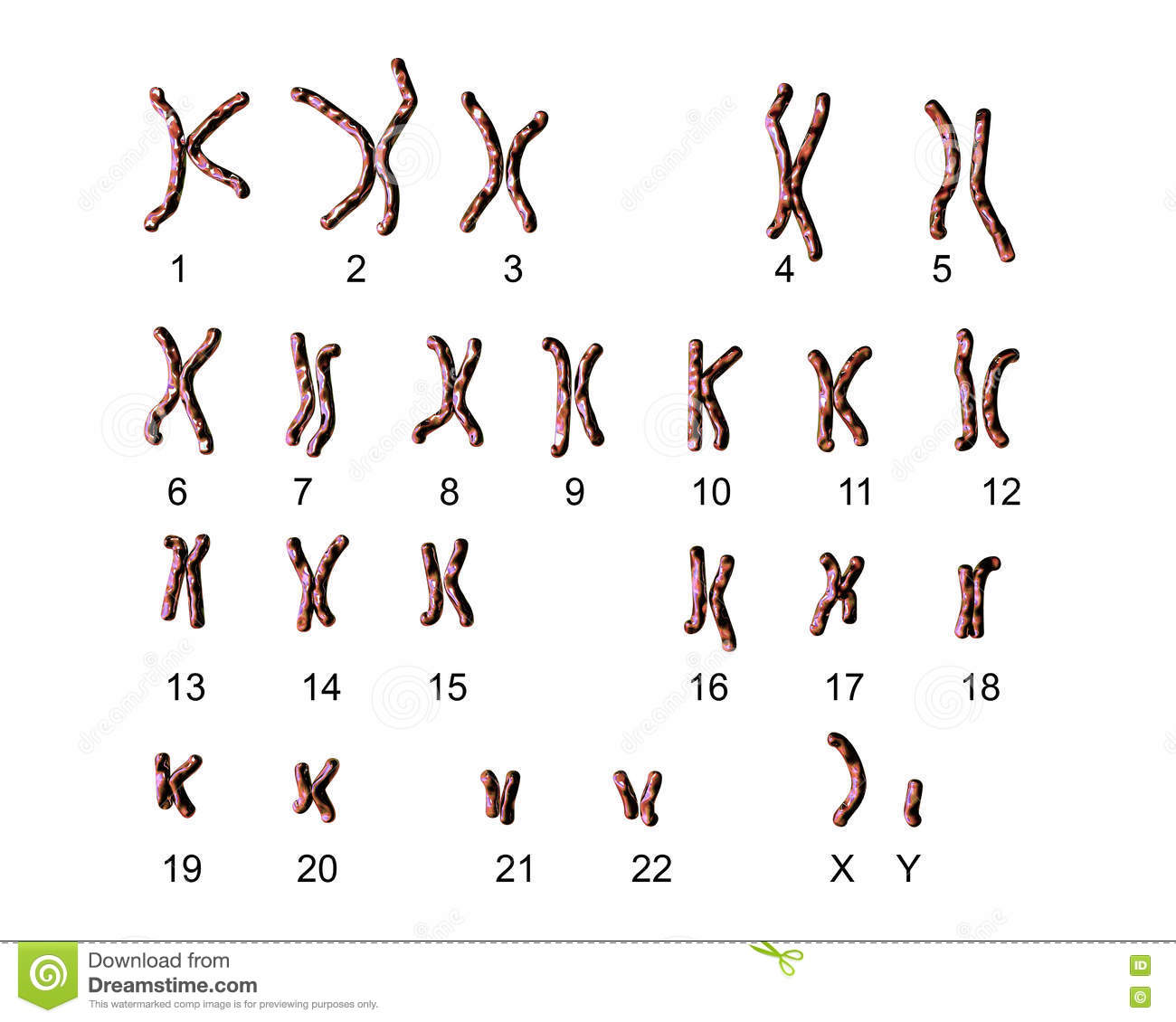 Disease that occur on a single gene on chromosomes 1-22

The disease can either occur with the dominant allele or the recessive allele
Autosomal Dominant diseases
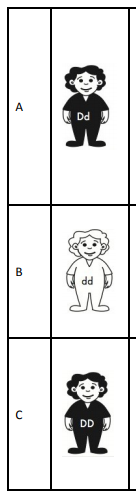 Description: 
 Some genetic mutations make the gene faulty so that the message is not read correctly or is not read at all by the cell. 
 If a genetic condition occurs when only one copy of the gene is changed, this is called a dominant mutation.
 An autosomal gene is a gene located on a numbered chromosome and usually affects males and females in the same way.
Patterns of inheritance
Heterozygous dominant= predisposed, but unaffected by the disease (the recessive trait is working to correct cell function)
Homozygous recessive –
Not predisposed, not affected

Homozygous dominant= affected.
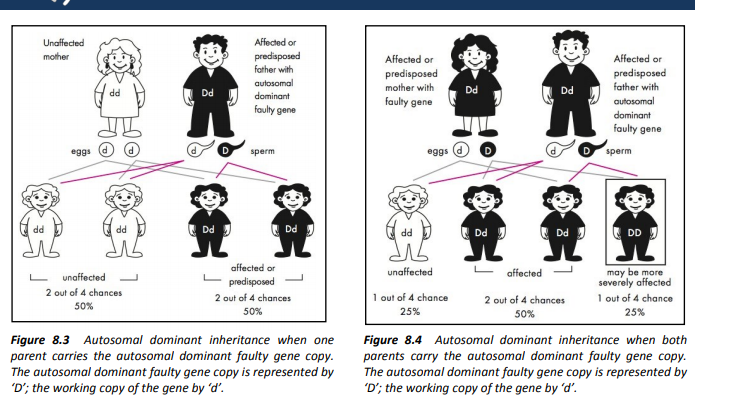 Huntington’s Disease
A serious degeneration of the nervous system with an onset from age 40 onward - Fatal, no cure
Affected persons usually have no idea they have the disease until after they have children
This puts their family in a place of confusion and fear
Woody Guthrie
Polydactyly
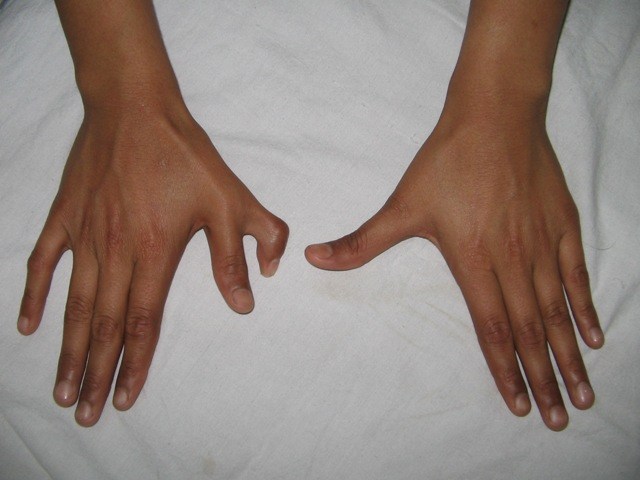 Poly= many  Dactyl=  finger


Occurs in 1:500 live births 
Autosomal dominant in African genotypes


Dominant in Cats
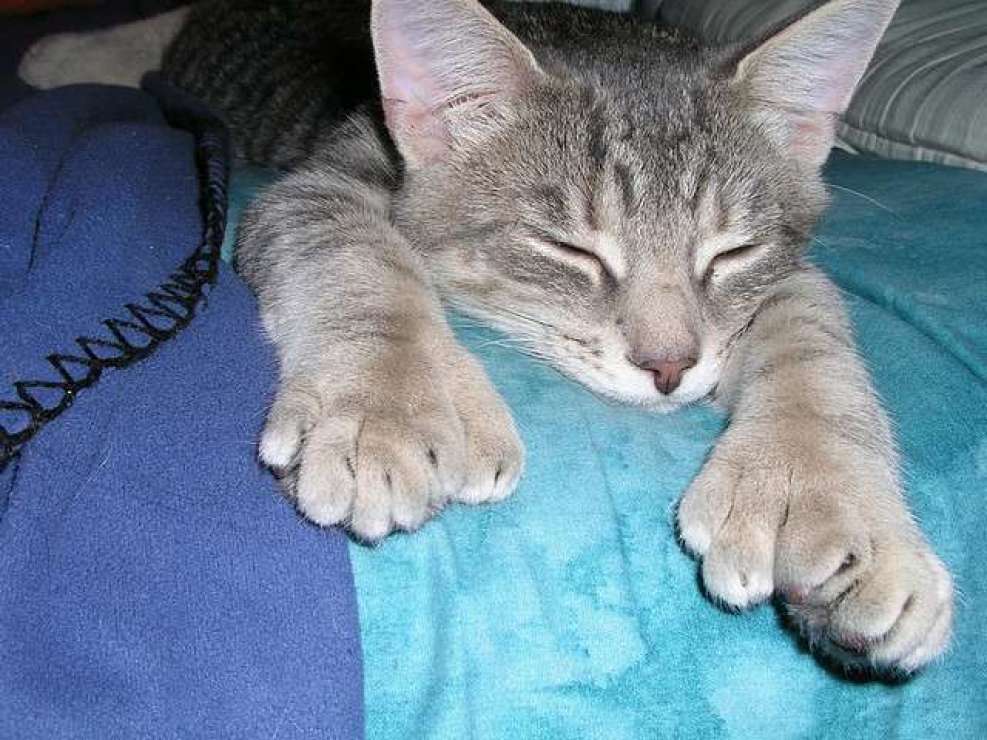 Autosomal Recessive diseases
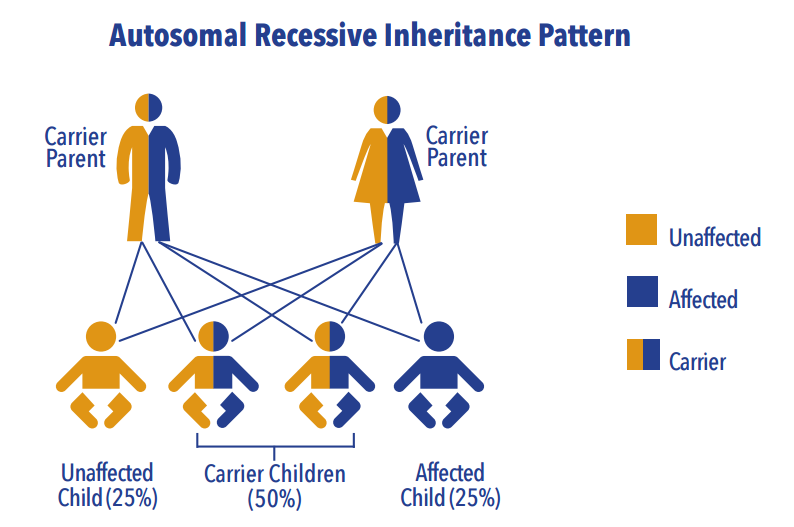 Description

Disease that occur on a numbered gene

The mutated allele is masked by the dominant allele, and carriers are completely healthy
Patterns of inheritance
Sickle-cell Anemia
Recessive, changes the shape of the hemoglobin molecule
 Extremely painful, debilitating
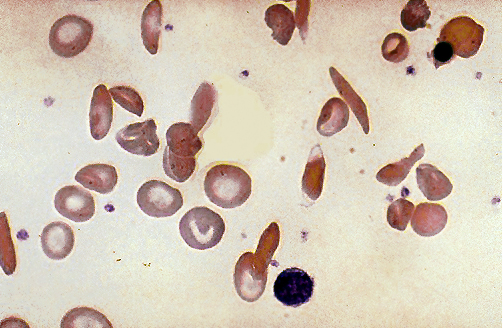 Ss – Semi Affected, and a carrier
SS – not affected
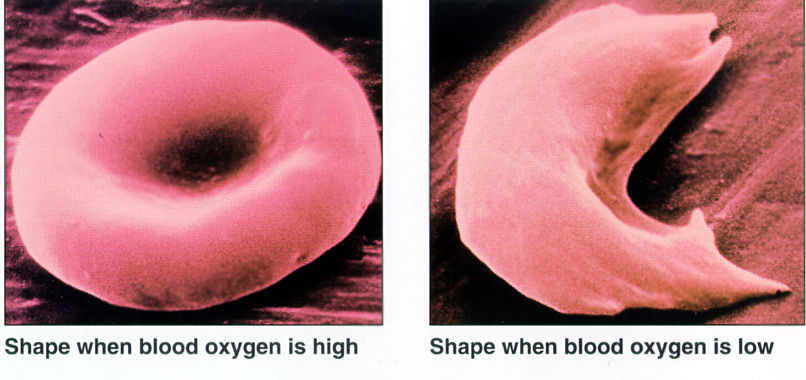 ss – affected
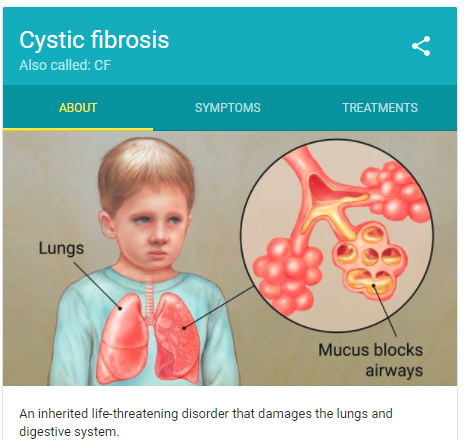 Cystic fibrosis
Causes build up of mucus in the lungs and other organs
No cure
CC- no affected
Cc- No affected, but a carrier
cc- affected.
Albinism
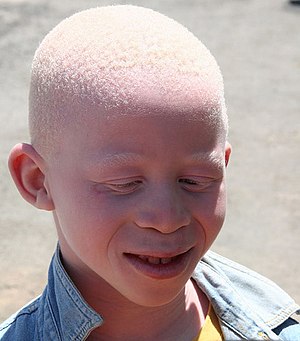 Mutation of genes that code for melanin production

Only present with two defective alleles
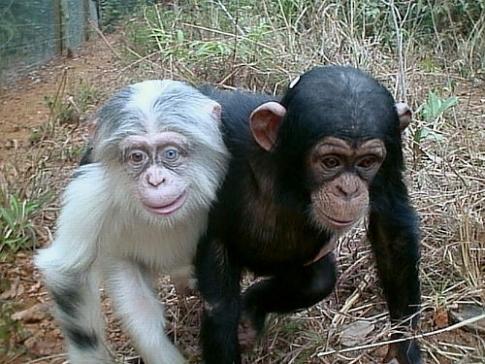